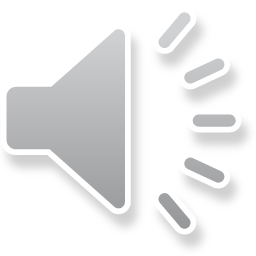 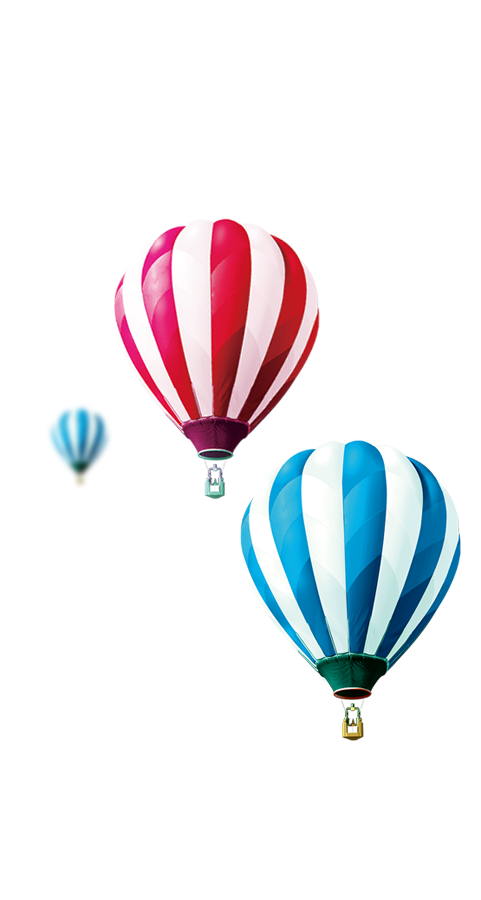 TRƯỜNG TIỂU HỌC ĐỨC GIANG
CHÀO MỪNG CÁC EM ĐẾN VỚI TIẾT
TIẾNG VIỆT LỚP 1
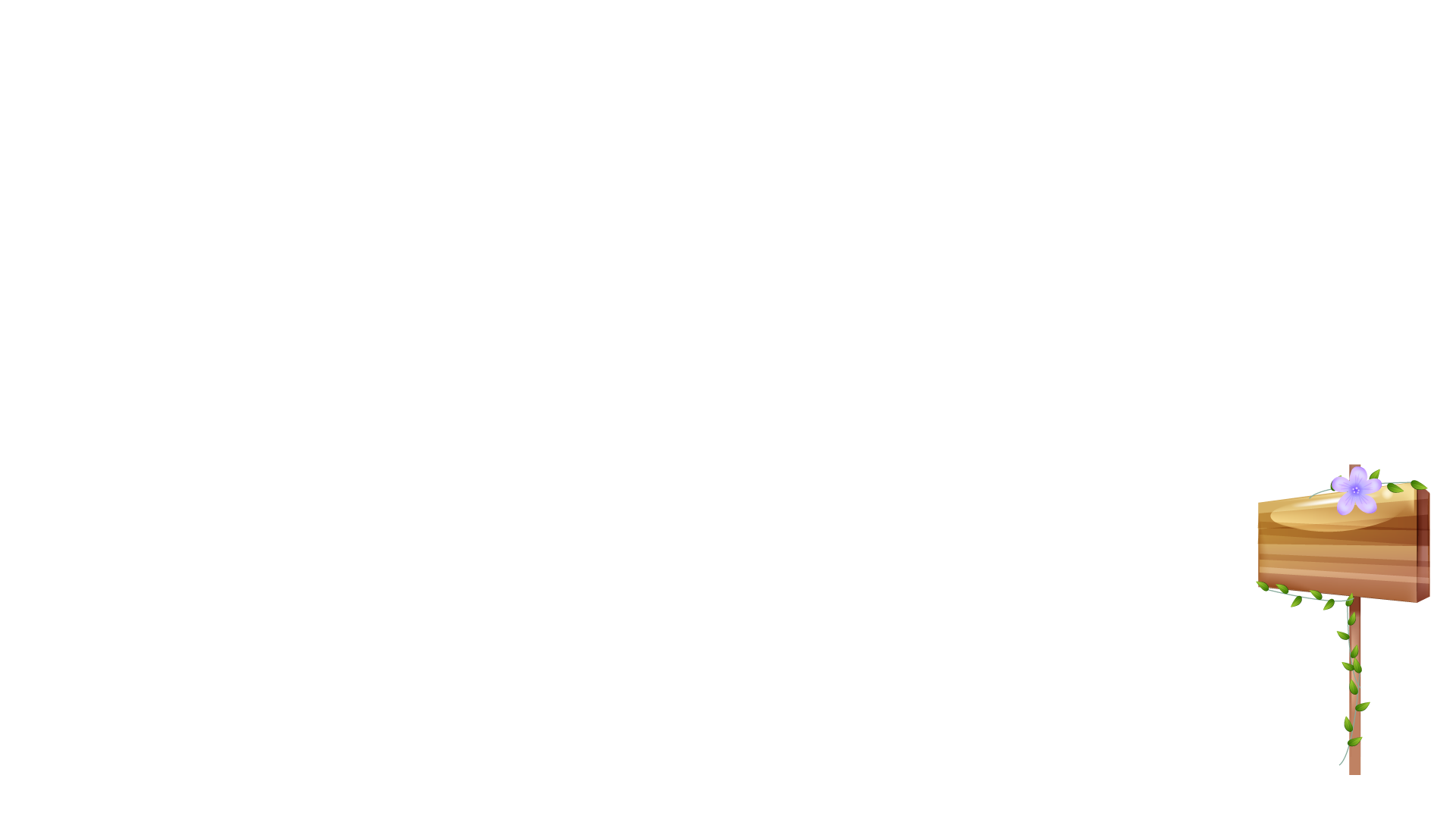 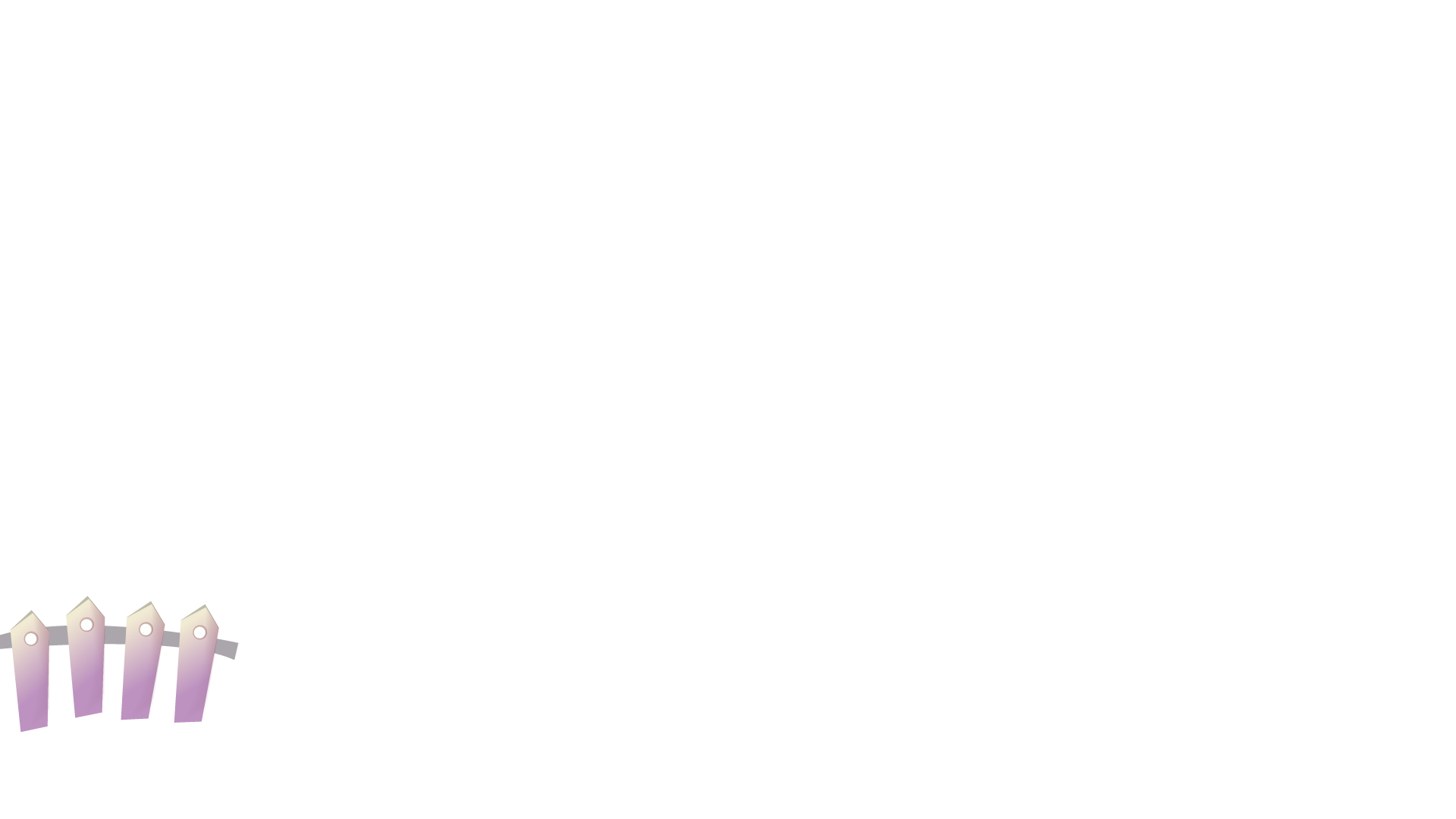 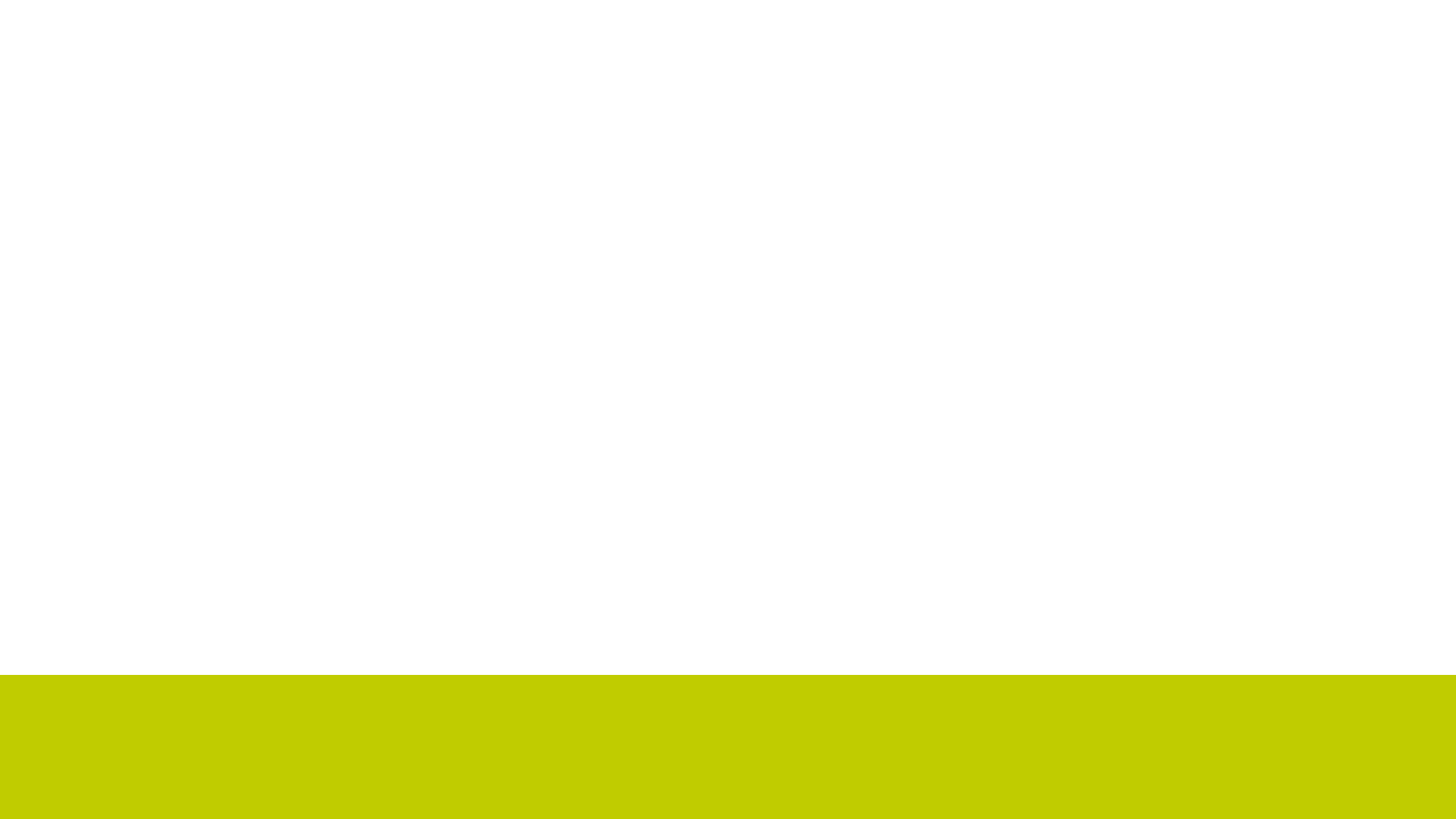 Giáo viên: Nguyễn Kiều An
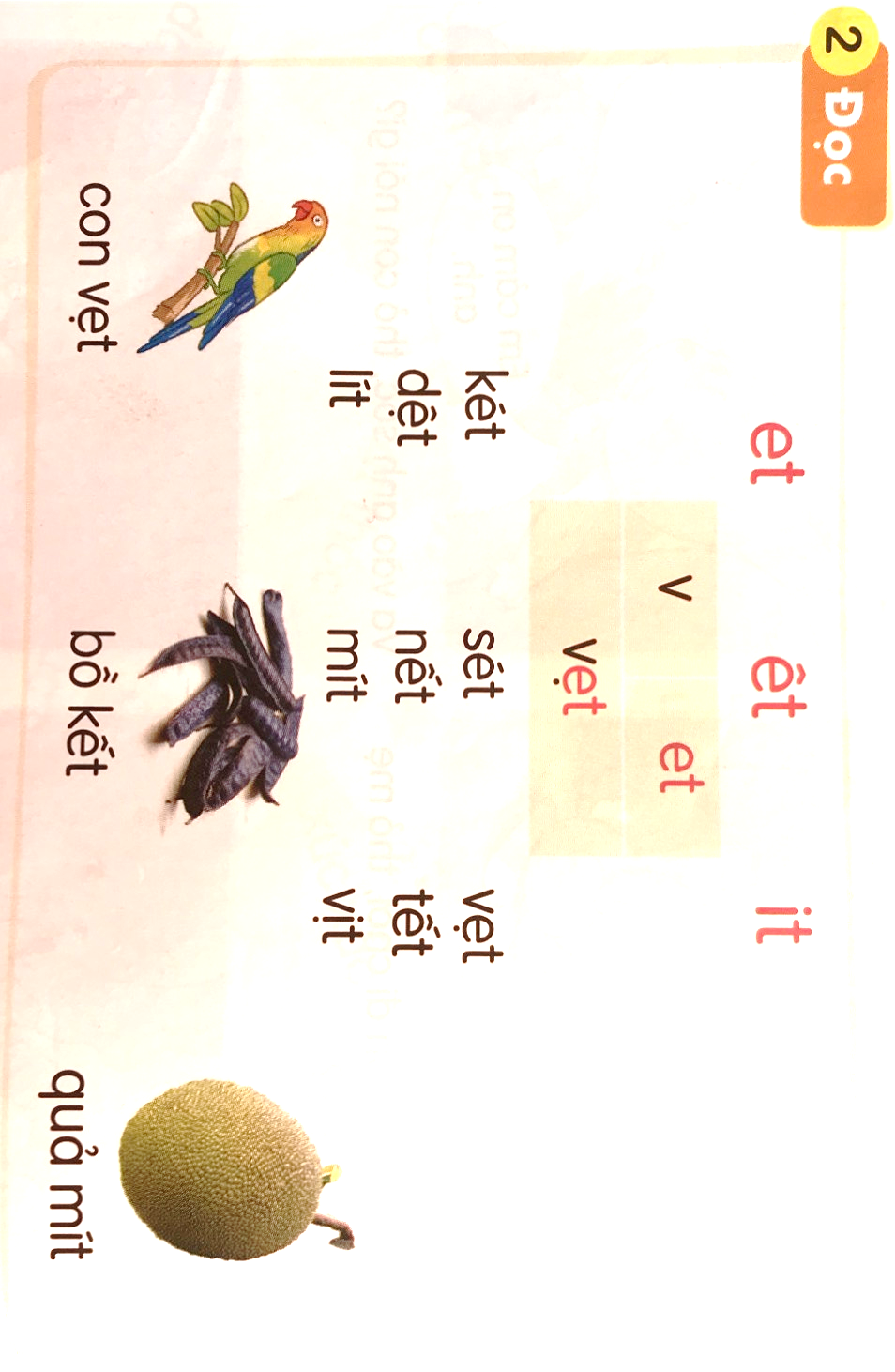 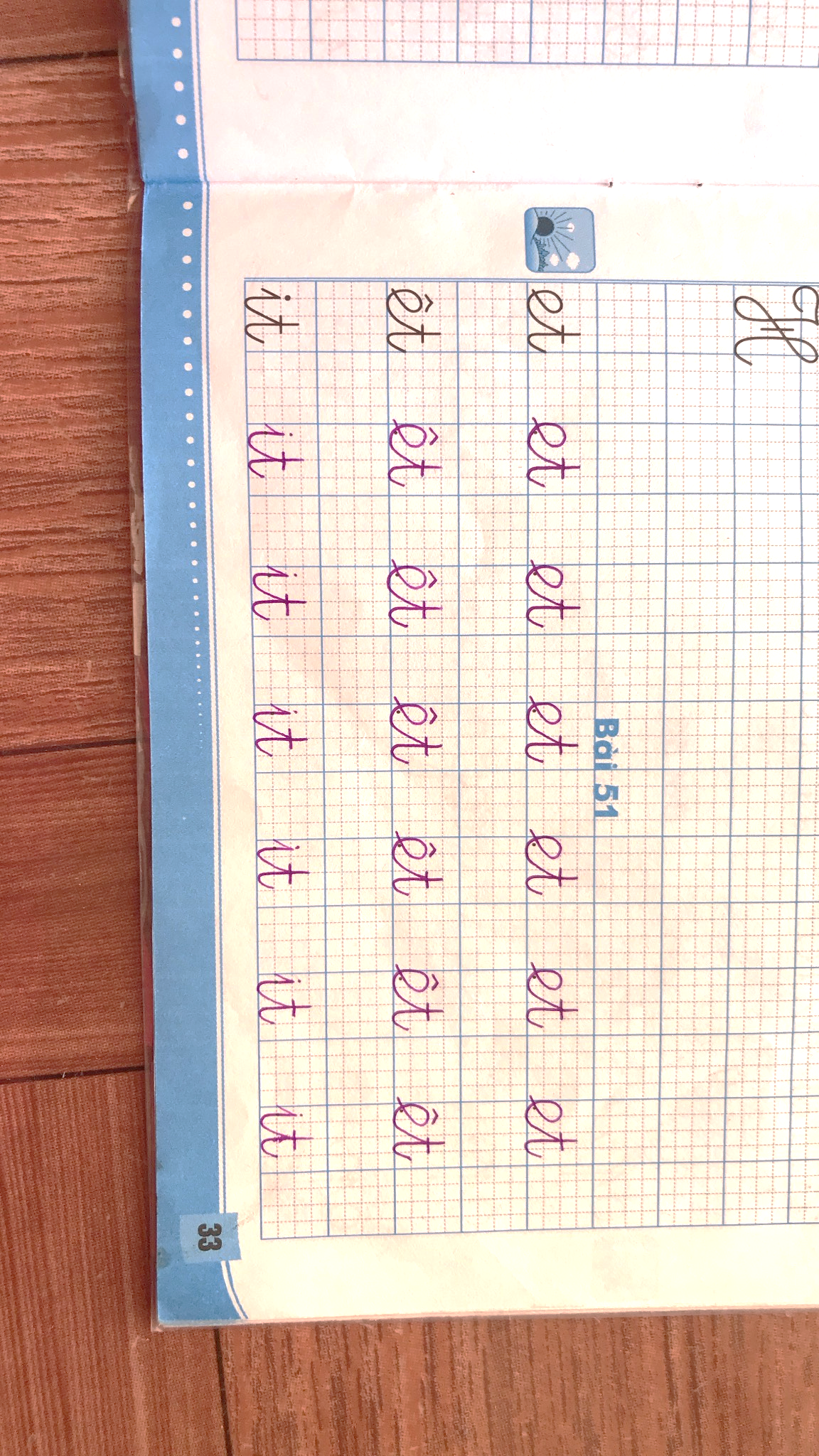 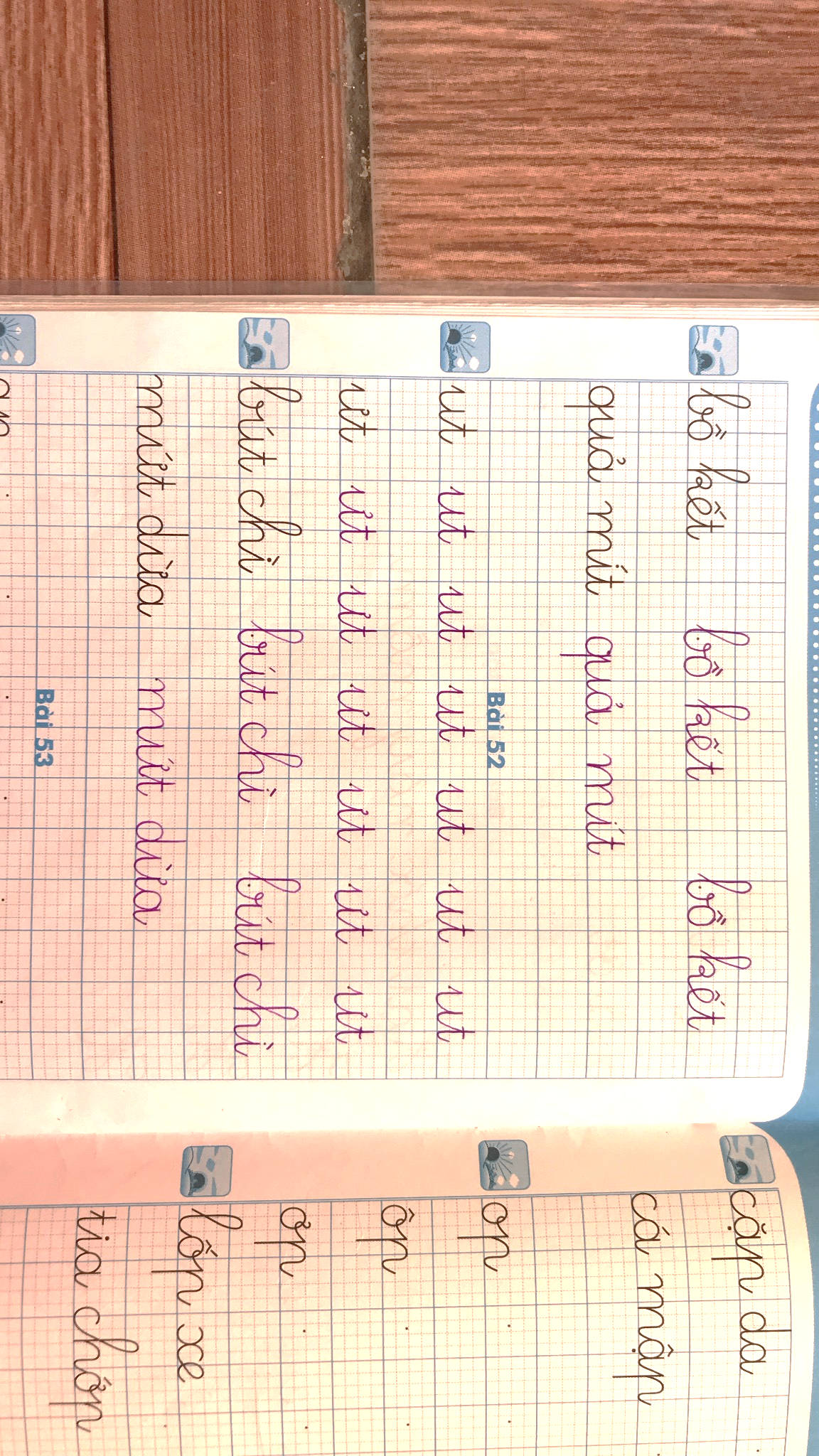 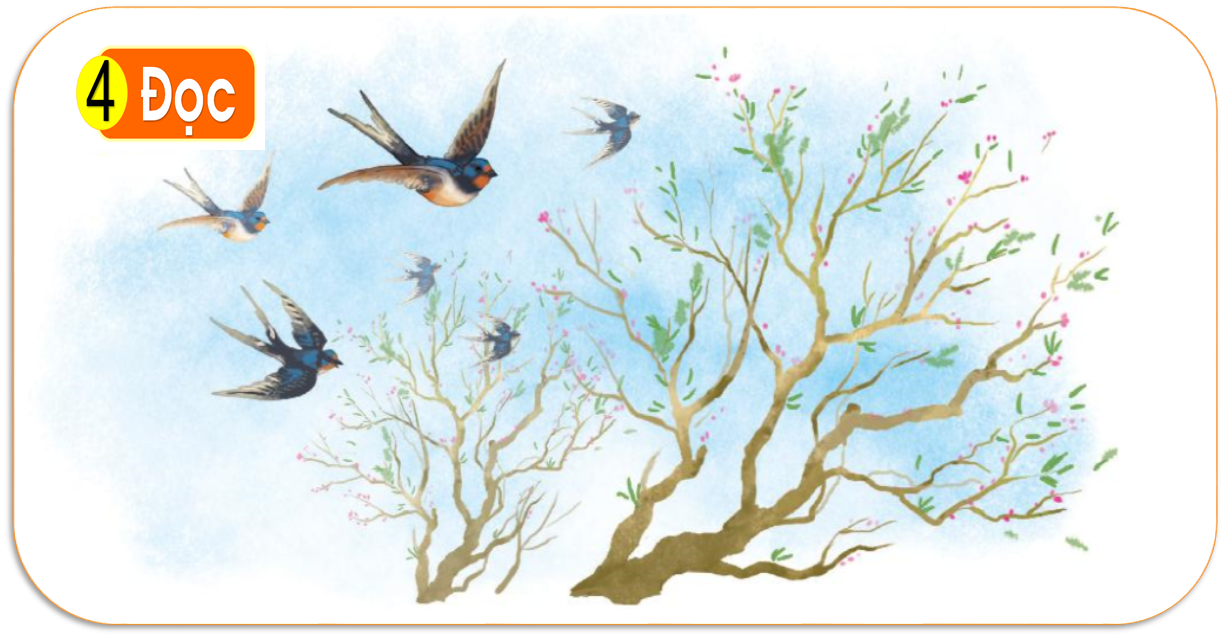 Tết đến thật gần. Cái rét vẫn đậm. Mấy cây đào đã chi chít lộc non. Vài nụ tròn đỏ thắm vừa hé nở. Rồi trời ấm dần, đàn én nhỏ lại ríu rít bay về, náo nức đón chào năm mới.
Tết đến thật gần. Cái rét vẫn đậm. Mấy cây đào đã chi chít lộc non. Vài nụ tròn đỏ thắm vừa hé nở. Rồi trời ấm dần, đàn én nhỏ lại ríu rít bay về, náo nức đón chào năm mới.
2
1
3
4
5
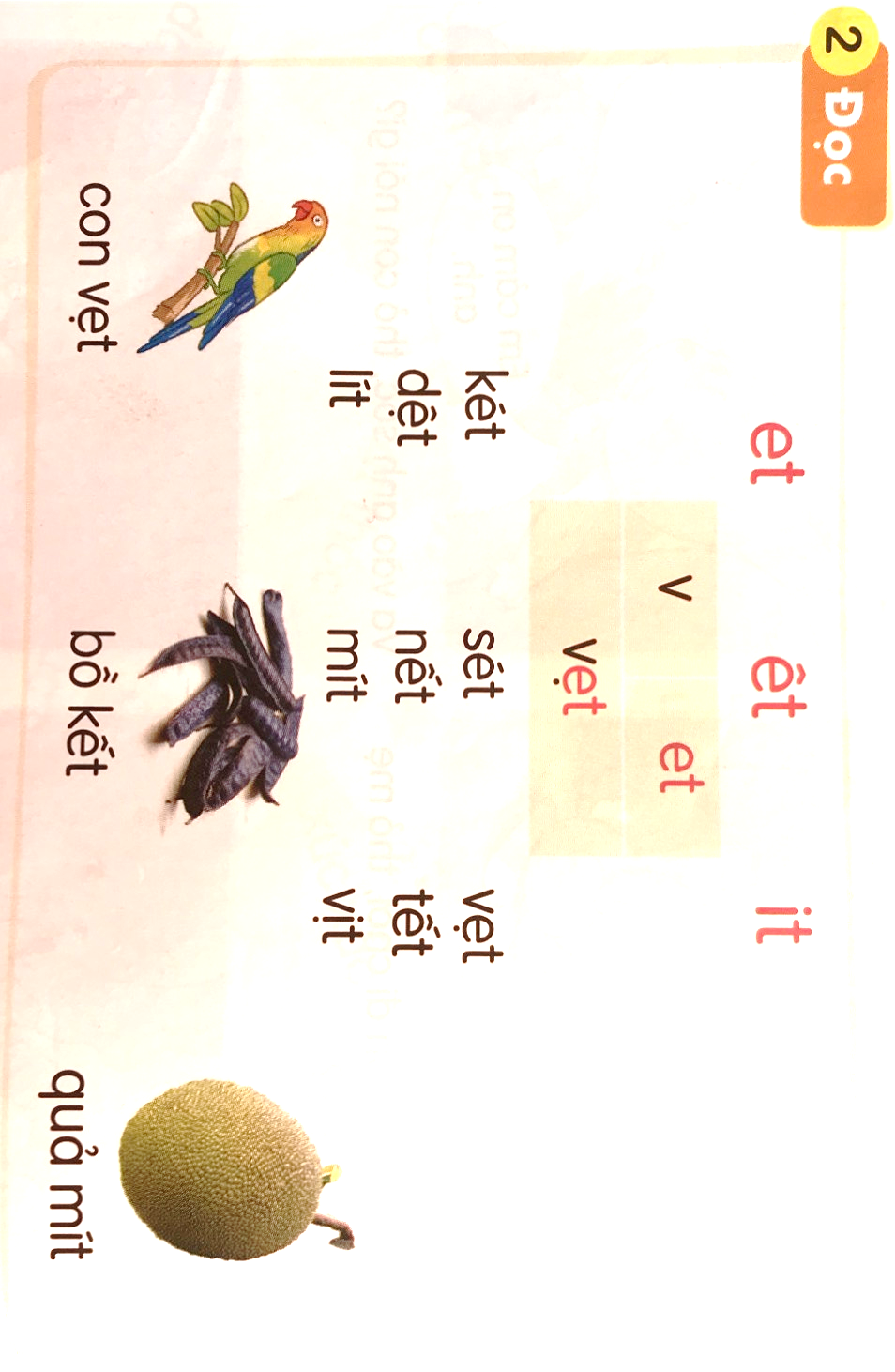 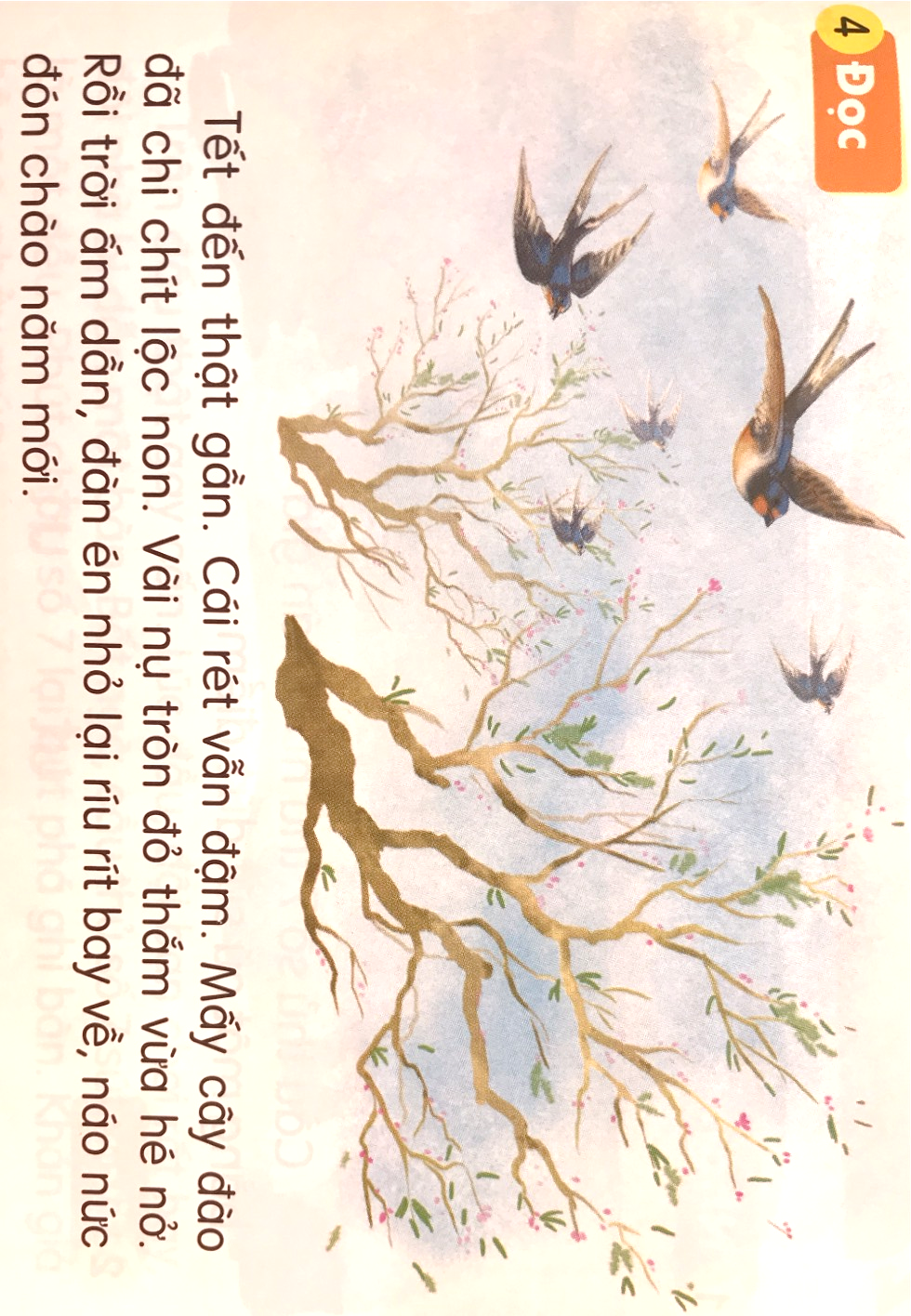 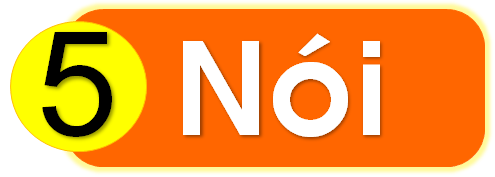 Thời tiết
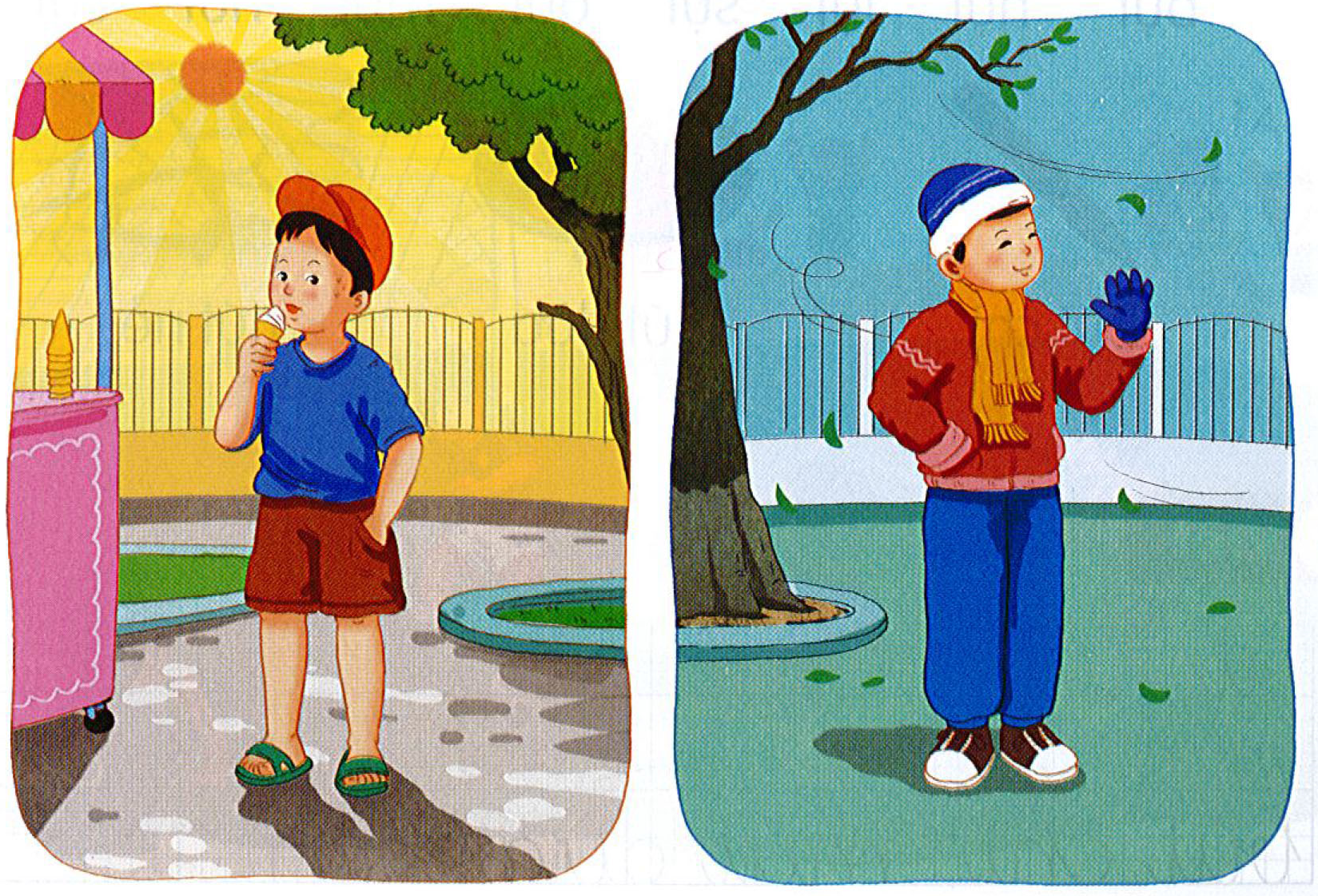 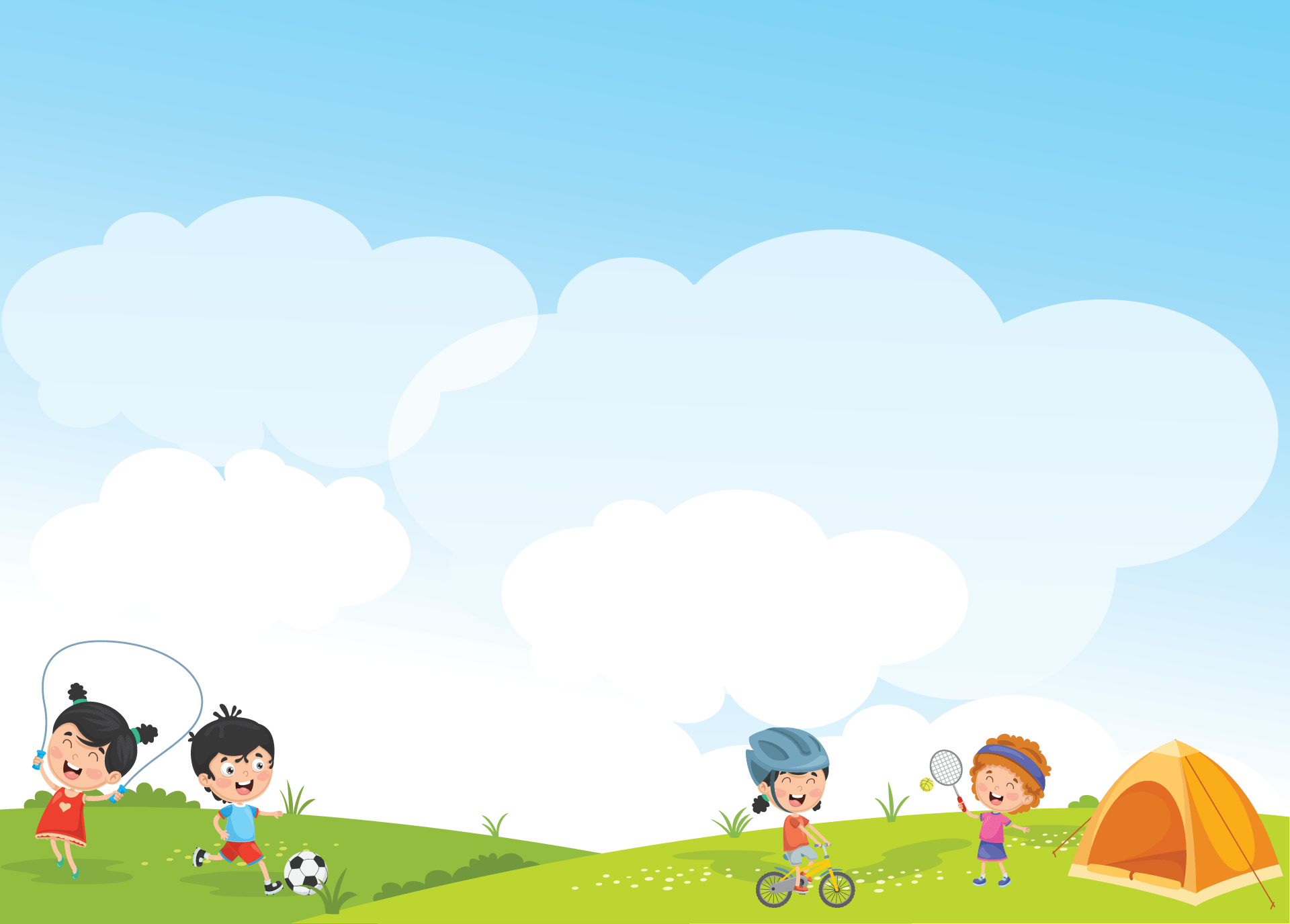 TIẾT HỌC KẾT THÚC
HẸN GẶP LẠI CÁC EM Ở TIẾT HỌC SAU